Eczema, Dandruff and Hair Loss
Assist. Lect. Haider raheem
Eczema
The principal problems in atopic eczema are skin dryness and itch over widespread areas. The mainstays of treatment are hydrating agents and soothing emollients. Topical corticosteroids are used to treat severe flare-ups, and systemic sedative antihistamines may be given to alleviate itching, particularly at night.

Hydrocortisone has only mild potency, a short duration of activity, weak side-effects and a better safety profile compared with other topical corticosteroids.
Hydrocortisone
Skin creams and ointments containing hydrocortisone can be sold to the public for the treatment of allergic contact dermatitis, irritant dermatitis, insect bite reactions and mild to moderate eczema in patients over 10 years, to be applied sparingly over the affected area 1–2 times daily for max. 1 week.

Unlike more potent corticosteroids, hydrocortisone does not affect protein synthesis in human skin and is therefore unlikely to cause antiproliferative side-effects such as thinning of the skin and telangiectasis (dilatation of superficial blood capillaries).
How to use?
The length of cream or ointment expelled from a tube can be measured in terms of a fingertip unit (the distance from the tip of the adult index finger to the first crease). One fingertip unit (approximately 500mg from a tube with a standard 5mm diameter nozzle) is sufficient to cover an area that is twice that of the flat adult handprint (palm and fingers).

Mixing topical preparations on the skin should be avoided where possible; several minutes should elapse between application of different preparations.
Absorption through the skin can rarely cause adrenal suppression and even Cushing’s syndrome, depending on the area of the body being treated and the duration of treatment.
Absorption is greatest where the skin is thin or raw, and from intertriginous areas; it is increased by occlusion.
Clobetasone
Licensing restrictions of over-the-counter hydrocortisone cream limit application to small areas only and prevent use on the face, during pregnancy and lactation, and in children under 10 years of age.
 
Clobetasone butyrate 0.05% cream was reclassified as a Pharmacy medicine in 2001. Clobetasone butyrate is a moderately potent corticosteroid and is more effective than hydrocortisone for flare-ups of eczema.
Topical corticosteroids
Corticosteroids suppress the inflammatory reaction during use; they are not curative and on discontinuation a rebound exacerbation of the condition may occur. They are generally used to relieve symptoms and suppress signs of the disorder when other measures such as emollients are ineffective.

Water-miscible corticosteroid creams are suitable for moist or weeping lesions whereas ointments are generally chosen for dry, lichenified or scaly lesions or where a more occlusive effect is required. Lotions may be useful when minimal application to a large or hair-bearing area is required or for the treatment of exudative lesions.
Topical corticosteroids
In the BNF publications topical corticosteroids for the skin are categorised as ‘mild’, ‘moderately potent’, ‘potent’ or ‘very potent’; the least potent preparation which is effective should be chosen.

The advantages of including other substances (such as antibacterials or antifungals) with corticosteroids in topical preparations are uncertain, but such combinations may have a place where inflammatory skin conditions are associated with bacterial or fungal infection, such as infected eczema.
SIDE-EFFECTS
Acne . contact dermatitis . hypertrichosis . irreversible striae atrophicae . Irreversible telangiectasia . mild depigmentation (may be reversible) . perioral dermatitis . spread and worsening of untreated infection . thinning of the skin (may be restored over a period after stopping treatment but the original structure may never return) . worsening of rosacea.

In order to minimise the side-effects of a topical corticosteroid, it is important to apply it thinly to affected areas only, no more frequently than twice daily, and to use the least potent formulation which is fully effective.
CAUTIONS & CONTRA-INDICATIONS
CAUTIONS: Avoid prolonged use (particularly on the face) . cautions applicable to systemic corticosteroids may also apply if absorption occurs following topical and local use . dermatoses of infancy, including nappy rash (extreme caution required—treatment should be limited to 5–7 days) . infection . keep away from eyes.

CONTRA-INDICATIONS: Acne . perioral dermatitis . Potent corticosteroids in widespread plaque psoriasis . rosacea (in adults) . untreated bacterial, fungal or viral skin lesions.
Cautionary and Advisory Labels
Cautionary and advisory labels 28: Spread thinly on the affected skin only.

Cautionary and advisory labels 15: Caution: flammable. Keep your body away from fire or flames after you have put on the medicine.

Excipients and sensitisation: Excipients in topical products rarely cause problems. If a patch test indicates allergy to an excipient, products containing the substance should be avoided.
Dry Skin
Dry skin is a common condition that nearly everybody experiences at some time.

Dry skin results from inadequate moisture content in the stratum corneum. It is associated with a range of skin conditions, including contact dermatitis, atopic eczema and psoriasis, and with various systemic disorders.

Dry skin becomes more common with increasing age because of thinning of the epidermis and its reduced ability to retain moisture. In healthy people, dehydration of the skin may be caused by cold weather, overexposure to the sun and occupational exposure to dehydrating agents.
Emollients
The principle of treatment for dry skin is rehydration of the stratum corneum to its normal level of 10–20%. Moisturising and emollient preparations are formulated to achieve this by replacing water lost from the epidermis (although this is possible only to a limited extent) and by preventing further evaporation.

Water evaporation, especially from emollients with a higher water content, produces a cooling effect on the skin, which alleviates the pruritus that accompanies dry skin conditions such as eczema.
Emollients
A wide range of emollients are available in a variety of presentations, including creams, ointments, lotions, bath oils, water-dispersible bath additives, an aerosol spray and a shower gel. There are also some inexpensive formulary emollient preparations, including Emulsifying Ointment BP and Aqueous Cream BP, which consists of 30% emulsifying ointment with water.

With such a wide choice of products and little objective evidence of relative effectiveness, choice is often a matter of personal preference and cost.

Emollient preparations are generally very safe to use, the only contraindication being sensitivity to constituents.
Paraffins
Hard, soft and liquid paraffins are mixtures of hydrocarbons obtained from petroleum; liquid paraffin is also known as mineral oil. Soft and liquid paraffins can be used on their own as emollients and are effective occlusive agents.

Mixtures of hard, soft and liquid paraffins are used as bases in many emollient and other dermatological creams.

MHRA/CHM update (April 2016): Fire risk with paraffin-based skin emollients on dressings and clothing, there is a danger that smoking or using a naked flame could cause dressings or clothing to catch fire.
Glycerol, propylene glycol and sodium pidolate
Glycerol is a trihydric alcohol; it is hygroscopic and is included in emollient and hydrating products to promote the retention of water in the skin. It also improves the feel and consistency of formulations, making them more pleasant to use. 

Propylene glycol and sodium pidolate have hygroscopic properties similar to glycerol; they are used in emollients to increase hydration of the skin.
Urea and Lactic acid
At a concentration of 10%, urea increases hydration of the skin. (At higher concentrations, it is claimed to have keratolytic and antipruritic properties.) Urea can cause burning or stinging, and may irritate inflamed skin, but this is usually minimised by formulating products to a pH of 6.

Lactic acid and other alpha-hydroxy acids increase hydration of the skin and control keratinisation.
Natural products
Lanolin (anhydrous wool fat) is derived from the sebum of sheep and is thought to be similar to human sebum. It is an excellent emollient, being highly water absorbent (up to about 30%) and therefore a useful water-in-oil emulsifier. It is also occlusive.

Isopropyl myristate is a fatty acid ester derived from coconut oil. It is included as an ingredient in several emollients, being stable in formulations and fairly readily absorbed into the skin and having a good ‘skin feel’. 

Soya and almond oils are also used in emollient products.
Pruritus
Preparations containing crotamiton are sometimes used for pruritus but are of uncertain value. Preparations containing calamine are often ineffective.

Topical antihistamines and local anaesthetics are only marginally effective and occasionally cause hypersensitivity.

For insect stings and insect bites, a short course of a topical corticosteroid is appropriate. Short-term treatment with a sedating antihistamine may help in insect stings and in intractable pruritus where sedation is desirable.
 
Calamine preparations are of little value for the treatment of insect stings or bites.
Lichen simplex chronicus
Crotamiton
Crotamiton is not an antihistamine, but it has antipruritic properties and can be used for Pruritus (including pruritus after scabies). It is claimed to have a prolonged action of 6–10 hours following application. (Crotamiton is also licensed for the treatment of allergic skin reactions.)

DOSE: Adult: Apply 2–3 times a day.

CAUTIONS: Avoid use in buccal mucosa . avoid use near eyes . avoid use on broken skin . avoid use on very inflamed skin . use on doctor’s advice for children under 3 years.

CONTRA-INDICATIONS: Acute exudative dermatoses.
Calamine with zinc oxide
Calamine is naturally occurring basic zinc carbonate with ferric oxide, which imparts the characteristic pink colour. It is mildly astringent, and its soothing antipruritic action is due to the large surface area and porous nature of its particles, which promote the evaporation of water from the preparations in which it is formulated, with a consequent cooling effect.

Calamine is a popular preparation for treating urticaria and pruritus from many causes, including insect bites. It is cheap and there are few restrictions on its use. Zinc oxide has similar properties to calamine.
Calamine with zinc oxide
Phenol liquefied 5 mg per 1 ml, Sodium citrate 5 mg per 1 ml, Bentonite 30 mg per 1 ml, Glycerol 50 mg per 1 ml, Zinc oxide 50 mg per 1 ml, Calamine 150 mg per 1 ml Calamine lotion | 200 ml.

Calamine Lotion BP also contains 0.5% phenol as a preservative, which has an incidental local anaesthetic action and contributes to its effectiveness.

CONTRA-INDICATIONS: Avoid application of preparations containing zinc oxide prior to x-ray (zinc oxide may affect outcome of x-ray).
Dandruff
Dandruff (pityriasis capitis) is a chronic, non-inflammatory scalp condition characterised by excessive shedding of the cornified cells of the scalp in the form of scales, which is sometimes accompanied by itching and redness of the scalp. Estimates of prevalence vary, but it has been claimed that 75% of the population is affected by dandruff at some time in their lives. It appears to affect both sexes equally.

Topical treatments for dandruff and mild forms of seborrhoeic dermatitis are the same and are available without prescription. Regular use (at least twice weekly) of an ordinary mild detergent shampoo will effectively control dandruff by removing scales.
Seborrhoeic dermatitis
Pyrithione zinc and selenium sulphide
Both of these compounds are cytostatic agents, which act by reducing the rate of epidermal cell turnover. 

The action of pyrithione zinc is thought to involve a non-specific toxicity for epidermal cells, whereas selenium sulphide is believed to have a direct antimitotic effect. It has also been suggested that selenium sulphide has an inhibitory action against P. ovale.
Pyrithione zinc and selenium sulphide
The effectiveness of pyrithione zinc depends on the extent of binding to the hair and epidermis, which is a function of time, temperature, concentration and frequency of application. Early formulations required contact times of 5–10 minutes, but for current products 2–3 minutes two or three times weekly is sufficient.

Selenium sulphide is used twice weekly for 2 weeks, then apply once weekly for 2 weeks, then apply as required to control the condition. Each of the two applications per treatment should be left on the hair for 3 minutes.
Pyrithione zinc and selenium sulphide
Pyrithione zinc binds strongly to both the hair and epidermis but does not penetrate into the dermis; long-term use has not been associated with toxicity.

Selenium sulphide also appears safe for long-term external use, although it is highly toxic if ingested. Regular use of selenium sulphide shampoo tends to leave a residual odour of hydrogen sulphide and makes the scalp oily. Hair should not be dyed or permed for at least 2 days before or after using the shampoo.
Pyrithione zinc and selenium sulphide
Selenium sulphide preparations are not recommended for children under 5 years of age.

Polytar AF shampoo (contains 1% pyrithione zinc with coal tar extracts and cade oil; it is the only licensed medicine to contain pyrithione zinc).

Pyrithione zinc is included in several ‘medicated’ shampoos that are not licensed as medicines, including Head and Shoulders.
Ketoconazole
Ketoconazole is available as a 2% shampoo. It is an azole antifungal that inhibits replication of yeast cells by interfering with the synthesis of ergosterol – a vital component of the cell membrane. 

Studies have shown ketoconazole to be effective in clearing dandruff and scalp seborrhoea; it is more effective than pyrithione zinc and about as effective as selenium sulphide, although ketoconazole appears to be better tolerated. Ketoconazole shampoo is more expensive than selenium sulphide and ‘medicated’ pyrithione zinc preparations.
Ketoconazole
To clear dandruff and seborrhoeic dermatitis, the shampoo is used twice a week for 2–4 weeks; it should be left on the hair for 3–5 minutes on each application. The condition can then be controlled with weekly or fortnightly use.

Ketoconazole shampoo appears to be extremely safe to use. The shampoo does not cause the adverse effects and interactions associated with systemic use. Skin irritation has been reported only very rarely. It is not contraindicated in pregnancy.
Product recommendations
Regular (twice weekly) use of an ordinary shampoo should be tried initially. If this is not effective, the treatments of choice appear to be:
* ketoconazole (on grounds of efficacy but not cost)
* selenium sulphide (on grounds of efficacy and cost but not cosmetic acceptability)
* a ‘medicated’ pyrithione zinc shampoo (on grounds of cost and cosmetic acceptability).
However, clinicians and patients also seem satisfied with coal tar-based preparations.
Coal tar and other tar products
A wide range of products are licensed for dandruff, seborrhoeic dermatitis and psoriasis of the scalp and are available without prescription. Most of these products contain combinations of ingredients, of which coal tar is the most popular.

The mode of action of coal tar is unclear; it does not appear to reduce cell proliferation but appears to prevent the formation of squames or flakes of dandruff by interfering with the formation of intracellular cement. It also appears to impede the formation of sebum and to have antipruritic properties.
Coal tar and other tar products
ALPHOSYL 2 IN 1® SHAMPOO
Psoriasis | Seborrhoeic dermatitis | Scaling | Itching
▶ Adult: Apply every 2–3 days
Dandruff
▶ Adult: Apply 1–2 times a week as required
EXOREX® LOTION
Psoriasis
▶ Adult: Apply 2–3 times a day, to be applied to skin or scalp; in elderly, lotion can be diluted with a few drops of water before applying.
Coal tar and other tar products
SIDE-EFFECTS: Acne-like eruptions . photosensitivity . Skin irritation.

CAUTIONS: Application to face . application to skin flexures

CONTRA-INDICATIONS: Avoid broken or inflamed skin . avoid eye area . avoid genital area . avoid mucosal areas . avoid rectal area . infection . sore, acute, or pustular psoriasis

PATIENT AND CARER ADVICE: May stain skin, hair and fabric.
Keratolytic agents
Salicylic acid at adequate concentration would be expected to help break up dandruff squames and loosen them from the scalp.

A minimum concentration of 1% is reported to be necessary to show a keratolytic effect on the scalp, but a prolonged contact time is needed and the effect takes up to 10 days to develop.

A trial found that a shampoo containing 3% salicylic acid was as effective in controlling dandruff as Nizoral (2% ketoconazole).
Keratolytic agents & Antimicrobial detergents
Some shampoos contain other keratolytic agents, including sulphur, which is believed to increase sloughing of cells via an inflammatory process, and allantoin, which is claimed to have chemical debriding properties.

Ceanel Concentrate (Ferndale) contains cetrimide, a quaternary ammonium antiseptic and cationic surfactant, together with an antifungal agent, undecanoic acid, at very low concentration. It may be no more effective against dandruff than regular use of an ordinary shampoo.
Phases of the growth cycle of a hair
Anagen and telogen hair
Hair Loss
The mechanism of action is unknown, but regular application of minoxidil 2% solution causes some hair regrowth within 12 months. 

Clinical trials have reported some hair regrowth in 20–90% of subjects, although a practicing dermatologist reported that in his experience, about 15% of patients experienced medium regrowth, while 50% experienced delayed hair loss and 35% continued to lose hair. 

The manufacturer claims that the 5% solution can produce over 40% more hair growth over a 12-month period than the 2% solution,
A typical patch of alopecia areata
Triangular alopecia
Telogen effluvium
Minoxidil
For both strengths, 1 mL solution is applied to the affected area twice daily at 12-hourly intervals. The hair should not be washed for at least 1 hour after an application.
 
The manufacturer claims that the solution is most likely to be effective in patients who have been losing their hair for fewer than 10 years and where the balding area is less than 10 cm diameter.

Reduction of hair loss is not visible for at least 4–6 weeks, and regrowth cannot be expected for at least 4 months with the 2% solution, but these periods may be reduced by as much as half with the 5% solution.
Minoxidil
SIDE-EFFECTS
▶ Common or very common: Headache . local irritation
▶ Uncommon: Changes in hair colour or texture (discontinue if increased hair loss persists for more than 2 weeks) . Hypotension

CAUTIONS: When used topically systemic effects unlikely; only about 1–2% absorbed (greater absorption may occur with use on inflamed skin).

CONTRA-INDICATIONS: Phaeochromocytoma

PREGNANCY: Avoid—possible toxicity including reduced placental perfusion. Neonatal hirsutism reported.
Minoxidil & Finasteride
Regrowth will be maintained only while the product is being used, and any regrown hair may be lost within 3–4 months of stopping treatment. 

The manufacturer recommends that treatment should be discontinued if there is no hair regrowth after 1 year for solution and 16 weeks for foam.

Finasteride is licensed for the treatment of androgenetic alopecia in men. Continuous use for 3–6 months is required before benefit is seen, and effects are reversed 6–12 months after treatment is discontinued.
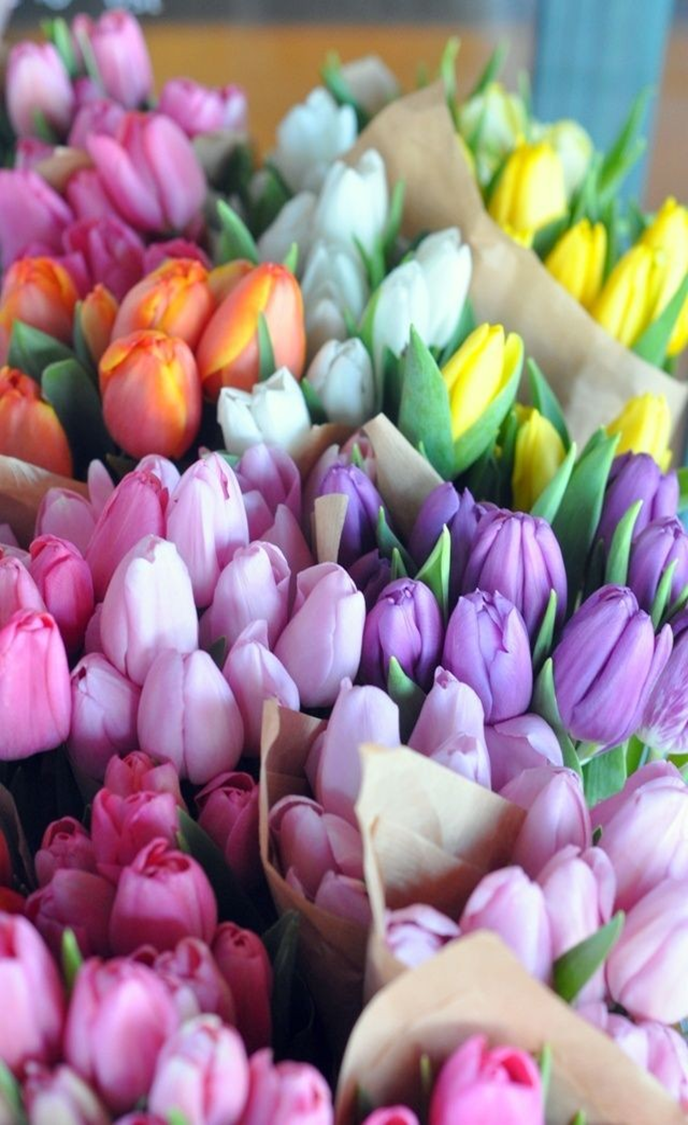 Thank you